Announcements:
HW
Quiz
EECS 70A: Network Analysis
Lecture 4
Review & agenda
Last lecture:
Resistor circuits
Series
Parallel
Kirchoff’s current law (KCL)
Today
Examples of KCL
Kirchoff’s voltage law (KVL)
Examples with KVL, KCL, Ohm
D-Y transformations
Kirchoff’s current law
You have already seen:
i1=i2+i3
i2
i1
Like water in a river…
i3
More generally:
Sum of currents entering node = sum of currents leaving node.
Stated as Kirchoff’s current law (KCL):
Current entering a node: in positive
Current leaving a node: in negative
KCL examples
Find a relationship among i1,i2, i3,i4… (instructor)
i2
i1
i3
i8
i4
i5
i7
i6
KCL examples
Find a relationship among i1,i2, i3,i4… (students)
i2
i3
i1
i4
KCL examples
Find a relationship among i1,i2, i3,i4… (instructor)
i1
i3
i2
i8
i4
i7
i5
i6
KCL examples
Find the # of nodes in this circuit. (Instructor)
Find is i1 thru i9 in this circuit. (Instructor) Hint: Apply KCL at each node.
3 A
i6
i7
i8
i9
i5
2A
i4
5 A
2A
i1
i2
i3
Find the # of nodes in this circuit. (Instructor)
Find is i1 i2 & i3 in this circuit. (Instructor) Hint: Apply KCL at each node.
KCL examples
i3
i2
i1
3 A
2 A
2i2
4i1
Find the # of nodes in this circuit. (students)
Find is i1 & i2 in this circuit. (students) Hint: Apply KCL at each node.
KCL examples
i1
5 A
5 A
5 A
5 A
i2
2i1
3A
Questions?
Voltage addition in circuits
From lecture #2:
a
1
b
2
c
Vac=Vab+Vbc
Vab = “voltage drop” across element # 1
Vbc = “voltage drop” across element # 2
Closing the loop:
a
Vac=Vab+Vbc
1
b
2
Vab = “voltage drop” across element # 1
Vbc = “voltage drop” across element # 2
c
Generalize loop to N-elements:
Vay=Vab+Vbc+Vcd+…+Vxy
a
1
2
b
Vab = “voltage drop” across element # 1
Vbc = “voltage drop” across element # 2
c
Vcd = “voltage drop” across element # 3
3
Vxy = “voltage drop” across element # N
d
x
N
y
Kirchoff’s voltage law
around any closed loop.
voltage drops
If the voltage is dropping as you go around the loop, the voltage drop vn is positive.
KVL application
If the voltage is dropping as you go around the loop, the voltage drop vn is positive.
-
V2
V1
+
+
+
+
+
-
-
-
-
V1
+
V2
V1
-
+
V2
-
+
V1
V2
-
KVL examples
If the voltage is dropping as you go around the loop, the voltage drop vn is positive.
Apply KVL to the circuit below (instructor)
-
-
+
+
V2
V3
-
-
V1
V4
+
+
-
+
V5
-
+
V6
KVL examples
If the voltage is dropping as you go around the loop, the voltage drop vn is positive.
Apply KVL to the circuit below (instructor)
V1
V2
+
+
-
-
-
5 V
3 V
+
+
+
-
-
+
-
+
-
V4
V3
KVL examples
If the voltage is dropping as you go around the loop, the voltage drop vn is positive.
Apply KVL to the circuit below (student)
V1
V2
+
+
-
-
-
2 V
10 V
+
+
+
-
-
+
-
+
-
V4
V3
Find the voltage across R1 (student)
1.5 V
1.5 V
1.5 V
R1
+
+
+
+
+
Demo…
-
-
-
-
-
1.5 V
1.5 V
Dimming circuit
Given the four elements below:
Design a circuit that continuously dims the light. (It needs to go from completely dim to completely bright.)
Calculate the power supplied by the battery when the bulb is brightest and when it is off.
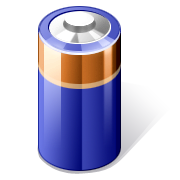 Potentiometer
KVL examples
Apply KVL to the circuit below (instructor)
V3
V2
V1
V3
V2
-
-
-
-
-
+
+
+
+
+
+
-
Apply KVL to the circuit below (students)
V1
KVL examples
Apply KVL to the circuit below (instructor)
V1
V2
V3
V4
V6
V5
-
-
-
-
-
V7
V8
+
+
+
+
+
+
-
-
-
-
+
+
+
+
-
V9
V10
KVL examples
Apply KVL to the circuit below (instructor)
V1
V2
V3
V4
V6
V5
-
-
-
-
-
V7
V8
+
+
+
+
+
+
-
-
-
-
+
+
+
+
-
V9
V10
Questions?
Sign of voltage drop
i
i
R
R
Voltage drop
= + i R
Voltage drop
= - i R
Combining KVL + Ohm
Find the current flowing in this circuit (instructor):
Find the current flowing in this circuit (instructor):
2 W
2 W
5 V
5 V
4 W
4 W
+
+
-
-
5 W
5 W
Combining KVL + KCL + Ohm
Find the currents flowing in the circuit below (instructor):
3 W
5 W
5 V
4 W
7 W
+
-
10 W
2 W
Kramer’s rule
Solve for x,y,z in terms of known constants a1-3, b1-3, c1-3, d1-3:
Determinants:
Solve for x,y,z in terms of known constants a1-3, b1-3, c1-3, d1-3:
Questions?
Example problems
Solve for Req. (students).
R1
R2
R4
R3
Example problems
Solve for Req. (instructor).
R1
R2
R4
R3
Example problems
Solve for Req. (instructor).
R5
R1
R2
R4
R3
D-Y transformations
Rc
R2
R1
=
Rb
Ra
R3
If:
Symbol library
Iab
I=5 A
+
+
a
+
a
-
-
b
b
-
a
b
Symbol library
+
+
-
-
2
+
-
Symbol & circuit library